LOGO
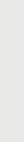 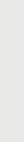 GENERAL
TEMPLATE
BUSINESS
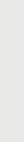 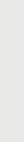 Insert the Subtitle of Your Presentation
https://www.freeppt7.com
CONTENTS
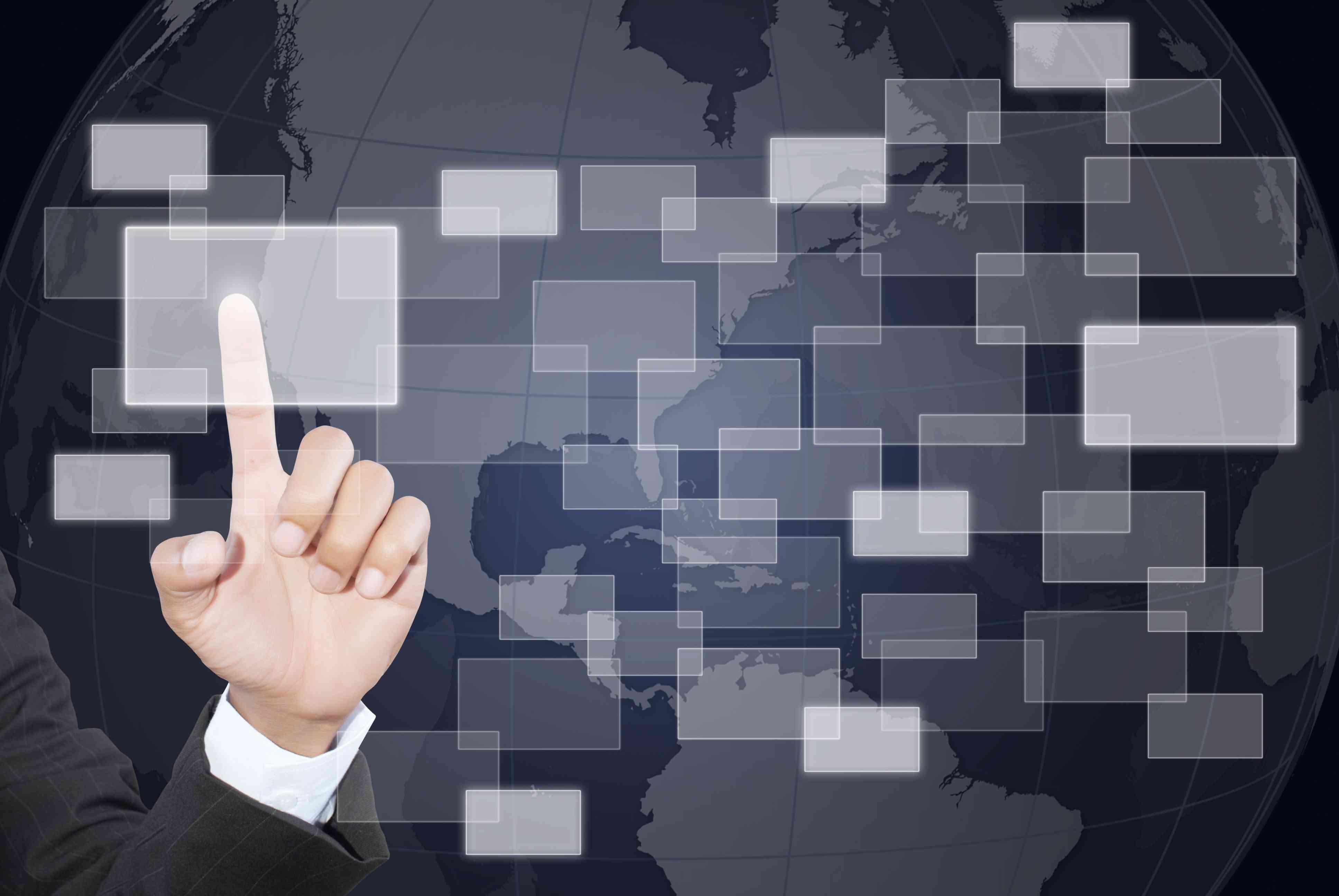 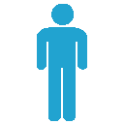 Please enter the text
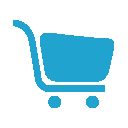 Please enter the text
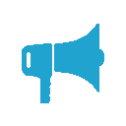 Please enter the text
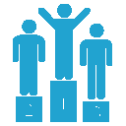 Please enter the text
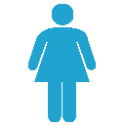 Please enter the text
The history of development
2017Years
Enter what you want
2015Years
Enter what you want
2019Years
Enter what you want
2016Years
Enter what you want
2018Years
Enter what you want
2020Years
Enter what you want
Please enter what you need
Please enter what you need
Please enter what you need
Please enter the title you want
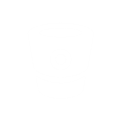 Please enter the text you want
Please enter the text you want
Please enter the text you want
Please enter the text you want
Please enter the text you want
Please enter the text you want
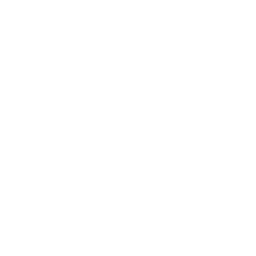 Please enter the text you want
Please enter the text you want
Please enter the text you want
Please enter the text you want
Please enter the text you want
Please enter the text you want
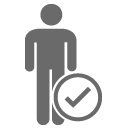 Please enter the title you want
Please enter the text you want, please enter the text you want
Please enter the text you want
Please enter the text you want
Please enter what you want
Please enter what you want
Please enter what you want
Please enter what you want
Please enter what you want
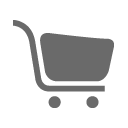 Please enter the title you want
Click here to add text 
Click here to add text 
Click here add text 
Click here to add text
Add text
Add text
Add text
Add text
Add text
Add text
Add text
Add text
Add text
Add text
Add text
Add text
Click here to add text
Click here to add text
Click here to add text
Click here to add text
Text
Text
Text
Please enter the text you need
Please enter the text you need
Please enter the text you need
Please enter the text you need
Please enter the title you want
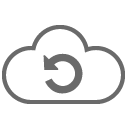 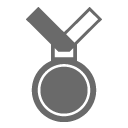 Please enter the text you want
Please enter the text you want
Please enter the text you want
Please enter the text you want
Please enter the text you want
Please enter the text you want
Please enter the text you want
Please enter the text you want
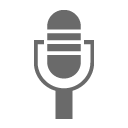 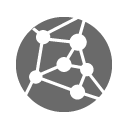 Please enter the title you want
32%
13%
17%
Please enter the text you want
Please enter the text you want
Please enter the text you want
Please enter the title you want
Please enter the text you want, please enter the text you want
Please enter the text you want
Please enter the text you want
enter the title
enter the title
enter the title
enter the title
enter the title text
enter the title text
enter the title text
enter the title text
Click here to enter text
Click here to enter text
Click here to enter text
Click here to enter text
Click here to enter text
Click here to enter text
Click here to enter text
Click here to enter text
Please enter the title you want
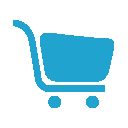 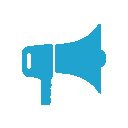 13Car
3KM
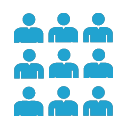 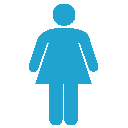 40People
The text you want
The text you want
The text you want
The text you want
50Households
Please enter the text you want  Please enter the text you want
Please enter the text you want,
please enter the text you want
Please enter the text you want,
 please enter the text you want
The text you want
The text you want
The text you want
The text you want
Please enter the title you want
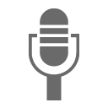 Please enter the text you want
Please enter the text you want
Type One
Type 2
Type 3
Type 4
Please enter the title you want
Please enter the text you want
Please enter the text you want
Please enter the title you want
"
"
Please enter the text you want
Please enter the text you want
Please enter the text you want
Please enter the text you want
Please enter the text you want, please enter the text you want
Please enter the text you want
Please enter the text you want
Please enter the title you want
Please enter the text you want
Please enter the text you want
KeyWords
Please enter the text you want
Please enter the text you want
Please enter the text you want
enter the text you want
Please enter the text you want
enter the text you want
Please enter the text you want
enter the text you want
Please enter the title you want
Text1
Click here to add text
Click here to add paragraph text
Click here to add paragraph text
Click here to add paragraph text
Click here to add paragraph text
Click here to add paragraph text
Add text3
Add text1
Title
Text2
Text3
Add text2